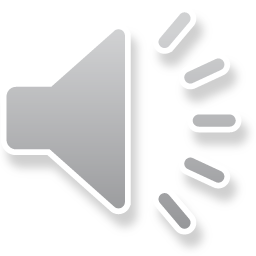 Город чудный, город славный!
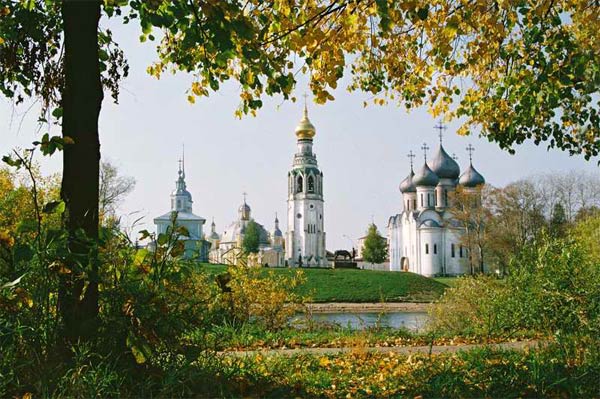 Вологодская земля - это
широкие, спокойные реки, светлые озера, бескрайние дремучие леса, богатые рыбой, зверем и своими подземными кладовыми
В доме , где резной палисад
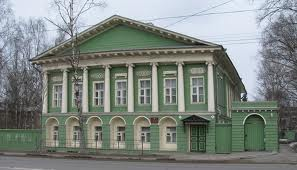 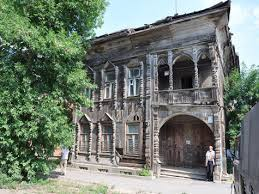 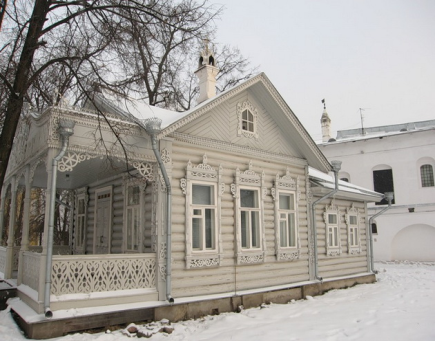 Современные здания
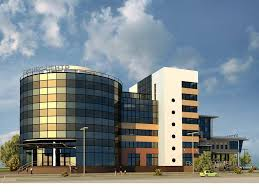 Улица Мира
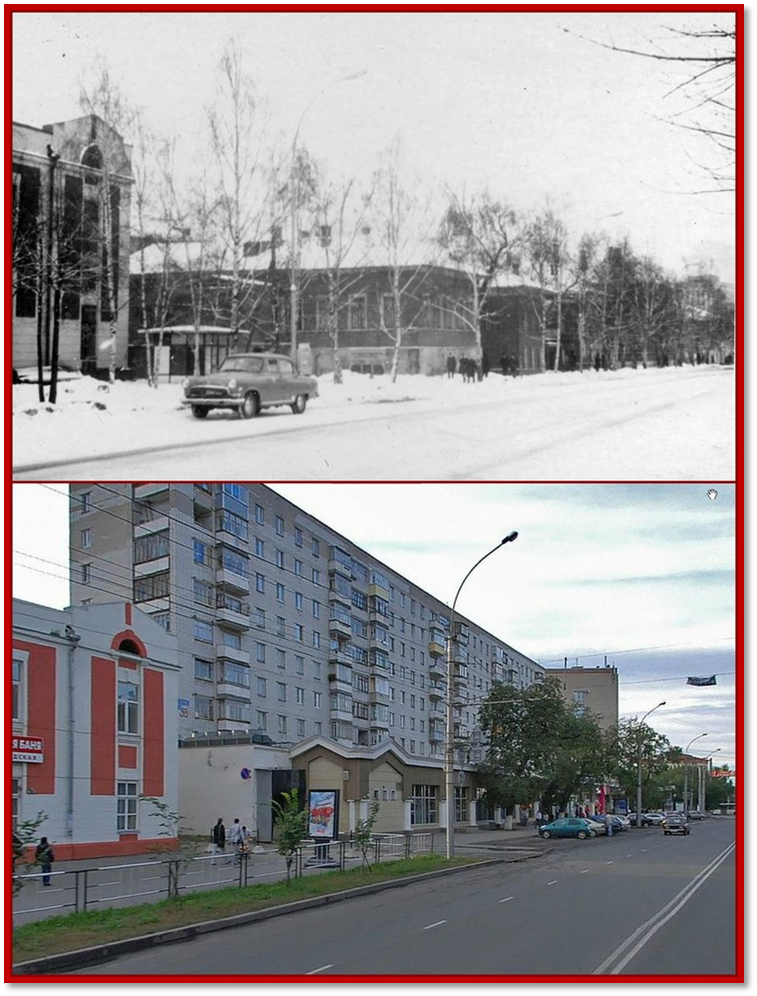 Название реки Вологда в переводе с древнего языка означает чистая, светлая вода. Город заимствовал это имя у тихой прозрачной реки, на берегу которой обосновался. Чтобы проехать с одного берега реки на другой, построили мосты. Их 7 в нашем городе.
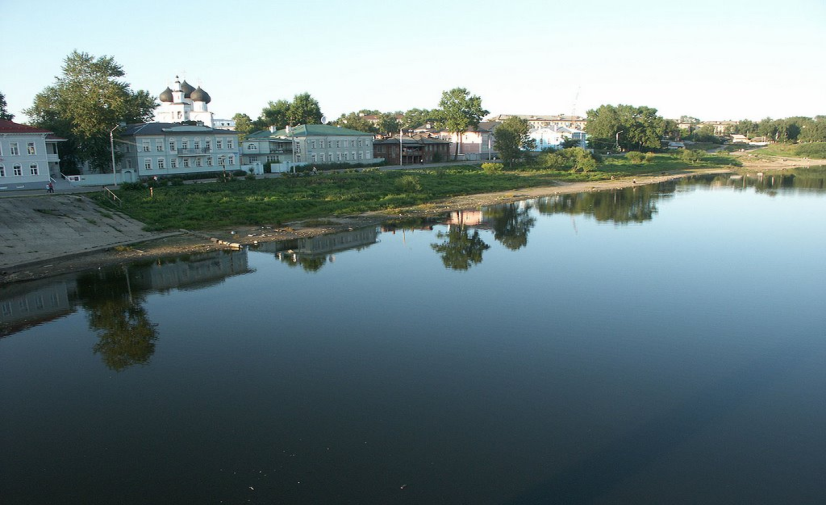 Кремлёвская площадь.
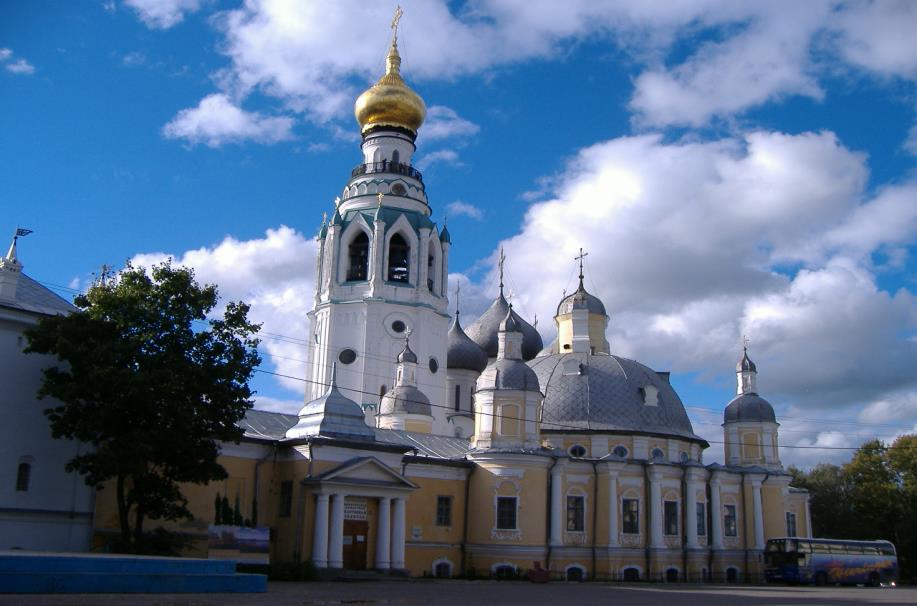 Софийский собор.
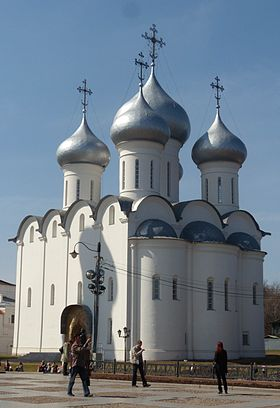 Колокольня
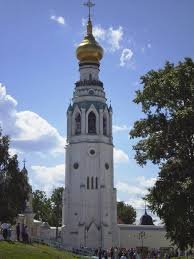 Звонарь – человек играющий на колоколах.
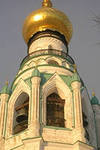 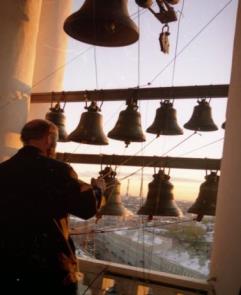 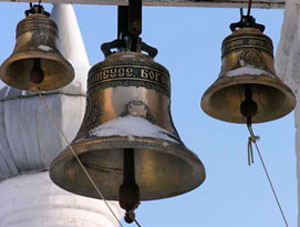 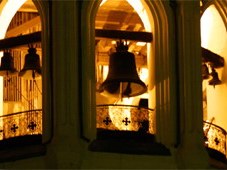 Краеведческий музей.
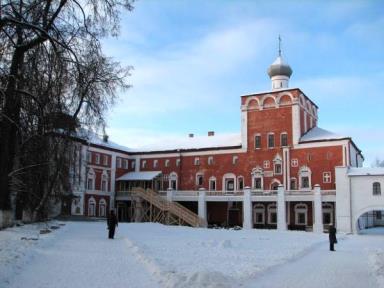 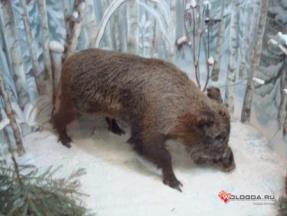 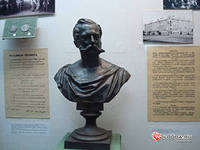 Картинная галерея.
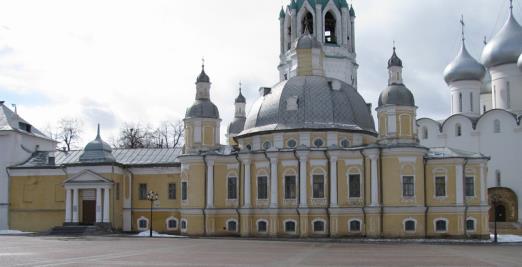 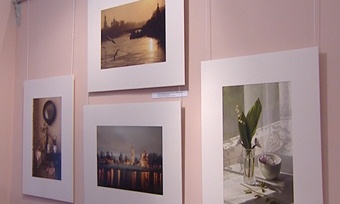 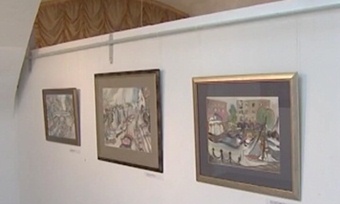 Музей кружева
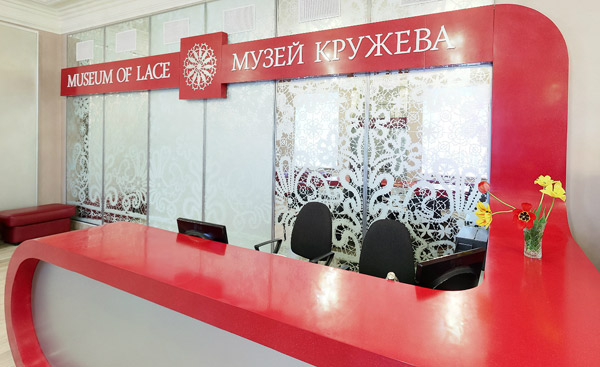 Вологодская метель - кружева
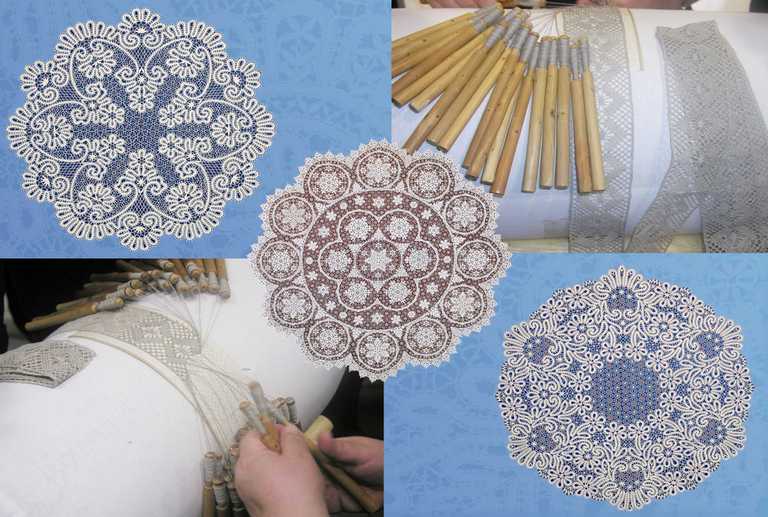 И заснеженная ель - кружева
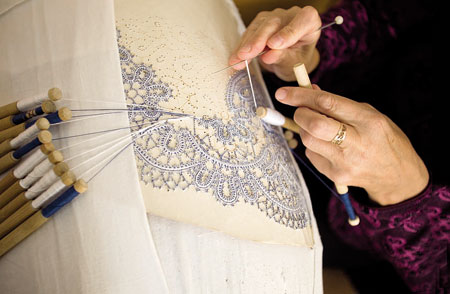 Занавески на окне - кружева
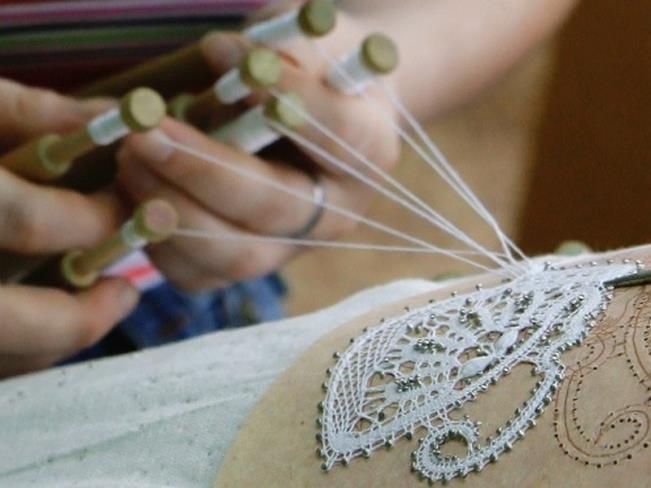 От мороза на стекле - кружева
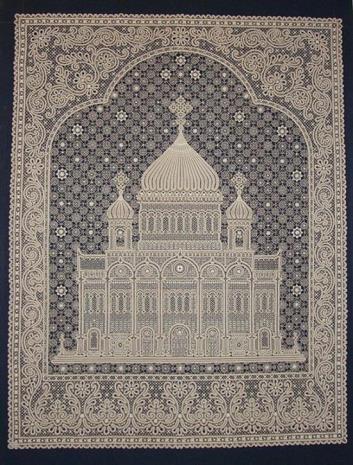 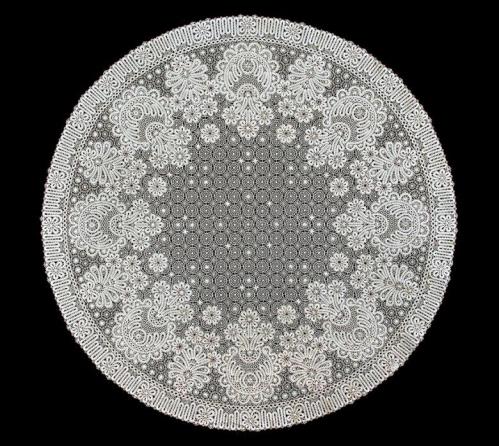 То не лебеди летят над озером
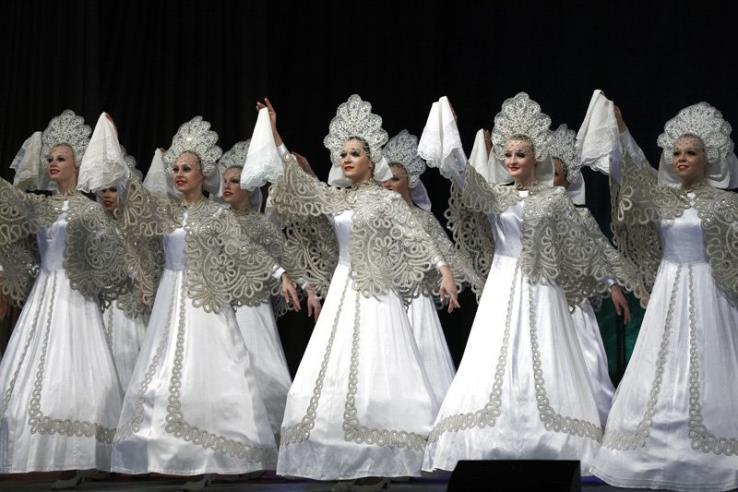 Не снежинки водят хоровод.
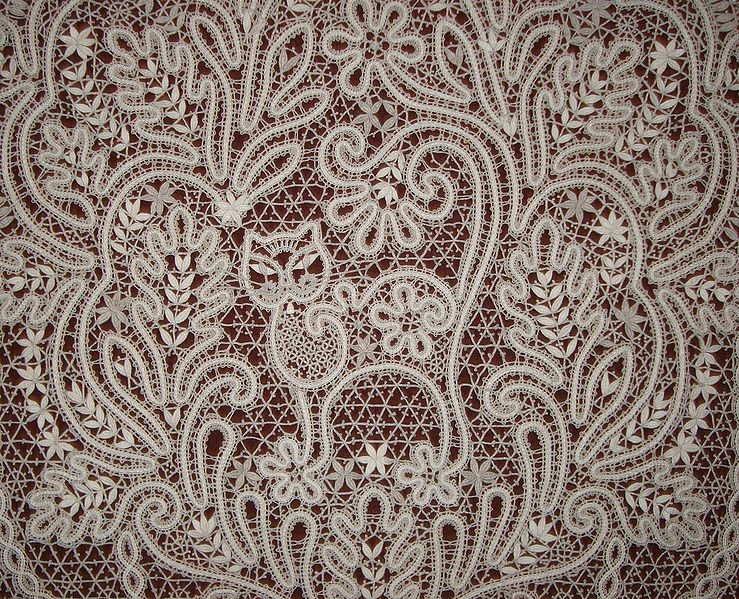 То меж пальцев вьется нитка белая,Вологжанка кружево плетет.
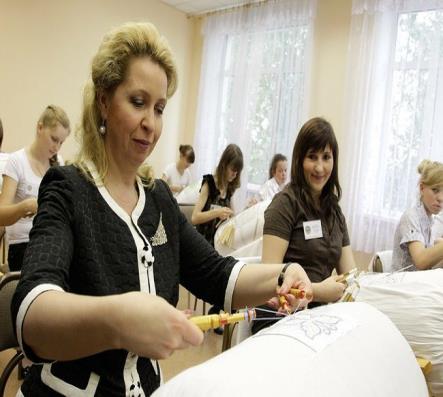 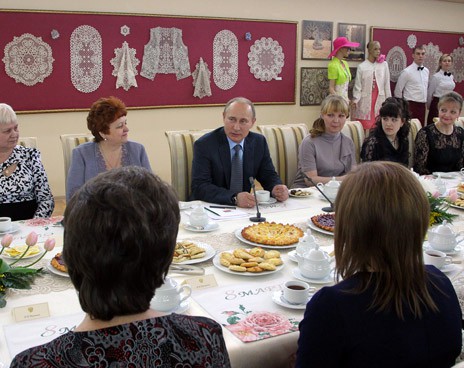 Славиться Вологда маслом «Вологодским»
Вологодское  масло, изготовляемое из кипячёных сливок  имеет ореховый вкус. Это  достигается за счёт кормов –травостоя кипрея,  зверобоя и сотни других особых трав , которые растут на заливных лугах Сухоны.  Рецепт вологодского масла придумал дворянин Николай  Верещагин в 19 веке
Памятник Николаю Рубцову.
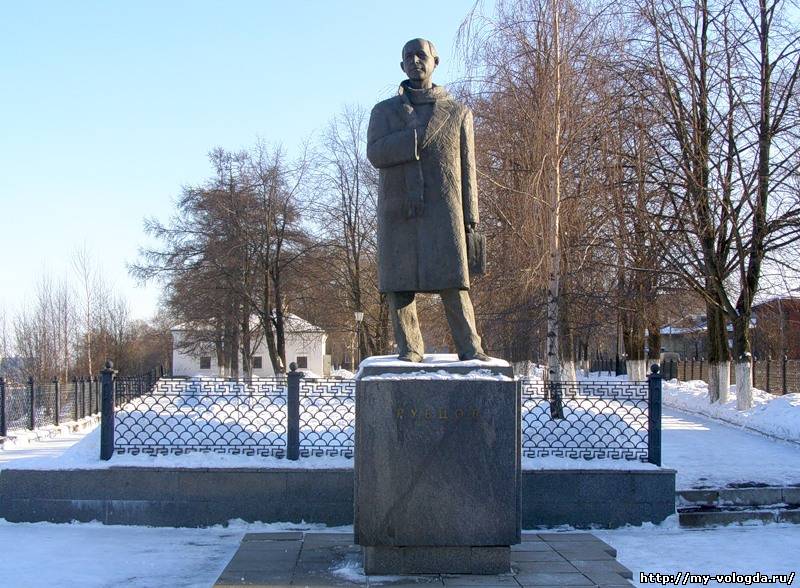 Филармония им. Гаврилова
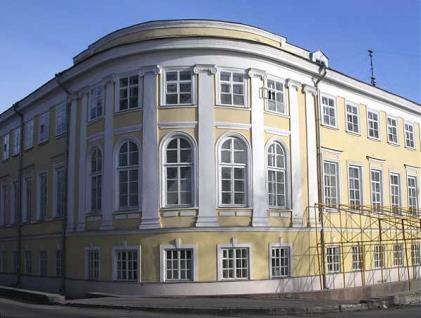 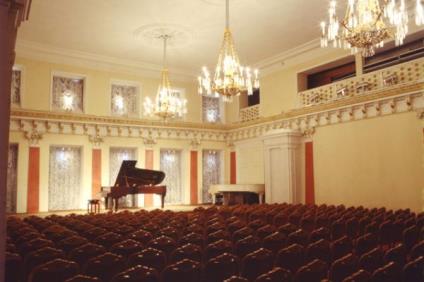 Оркестр в филармонии
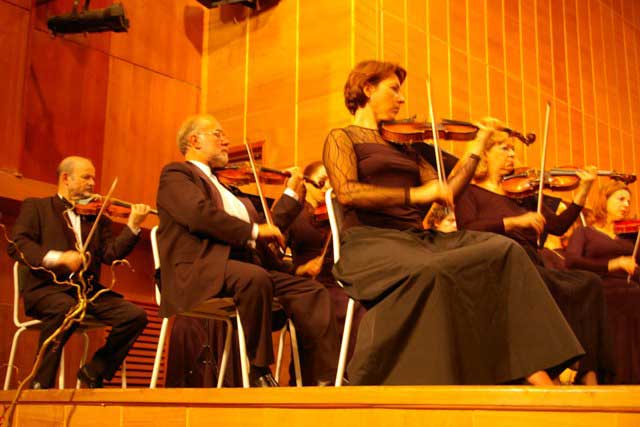 Драматический театр
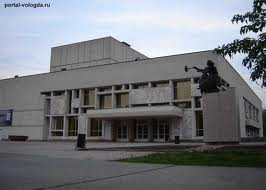 Театр для детей и молодёжи.
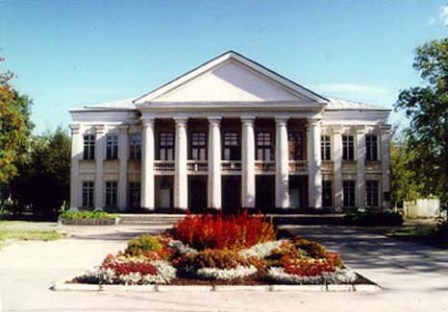 Детский музыкальный театр
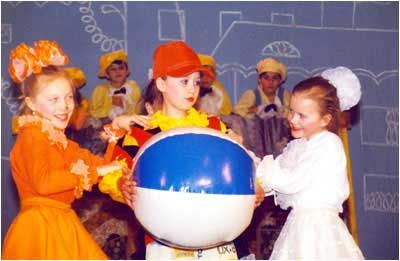 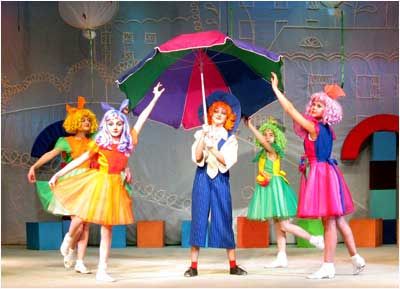 Кукольный театр «Теремок»
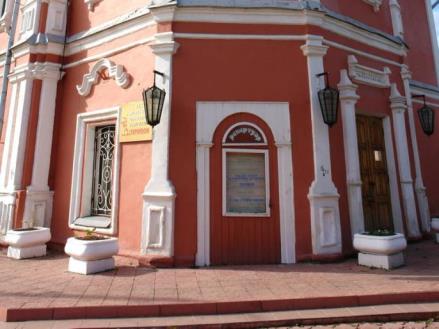 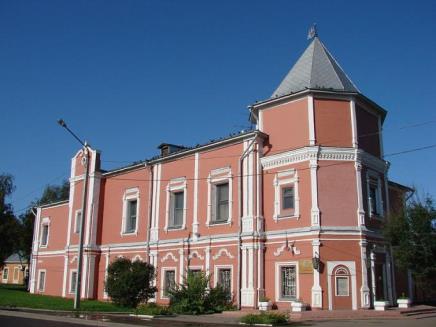 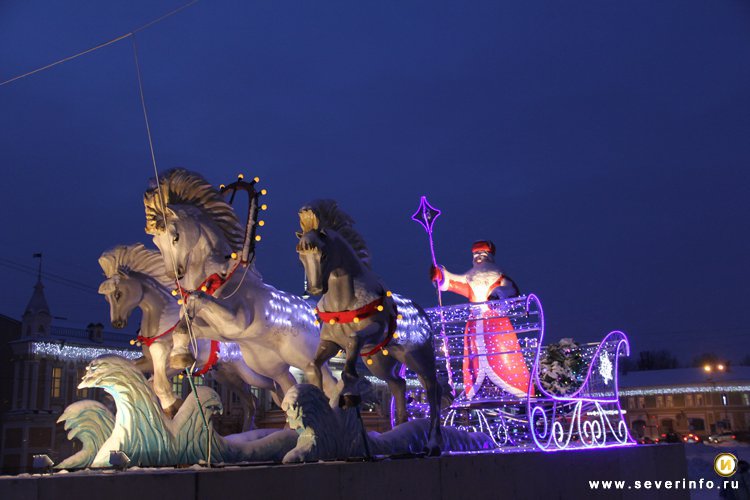 Спасибо за внимание!